CANNABIS CONTROL COMMISSION
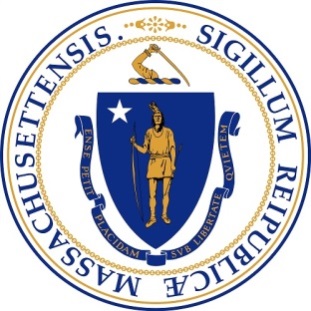 Public Commission Meeting

 Wednesday, January 17, 2018

10:30 AM

One Ashburton Place, 21st Floor
Boston, MA
DRAFT--FOR DISCUSSION PURPOSES ONLY
This presentation has not been reviewed or approved by the Cannabis Control Commission.
Cannabis Control Commission01.17.18 Public Meeting
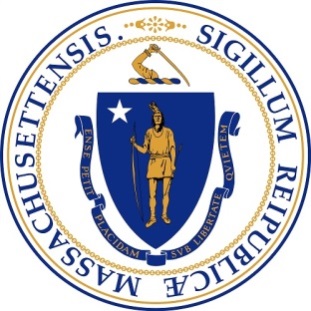 Agenda

Call to Order
Chairman’s Comments & Updates
Approval of Minutes from Previous Meetings
Review of Vendor Responses to RFP’s for Licensing and Seed-to-Sale Tracking technology systems
Review of Process
Executive Director’s recommendation on vendor selection
Discussion and vote on authorizing Executive Director to begin negotiations with selected vendors
New Business that the Chairman did not anticipate at time of posting
Next Meeting date (if known).
DRAFT--FOR DISCUSSION PURPOSES ONLY
This presentation has not been reviewed or approved by the Cannabis Control Commission.
Cannabis Control Commission
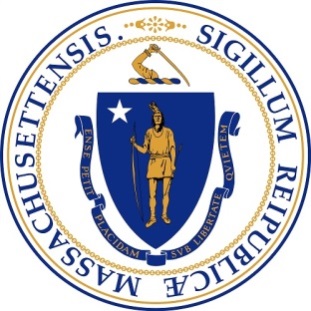 Next Meeting Date


10:30 AM
Tuesday, January 23, 2018

Mass Gaming Commission Offices
101 Federal Street, 12th Floor
Boston, MA
DRAFT--FOR DISCUSSION PURPOSES ONLY
This presentation has not been reviewed or approved by the Cannabis Control Commission.